Бизнес-план по созданию теннисного клуба в г.Тверь
Подготовил: Шамаев В.А. (группа 43)
Содержание
Резюме
Описание проекта
План маркетинга
Производственный план
Организационный план
Страхование рисков
Финансовый план
Место реализации проекта: г. Тверь, РФ.Расчетный срок реализации проекта: 11 лет.Срок окупаемости проекта, рассчитанный статическим методом –5,73 года.Срок окупаемости проекта, рассчитанный динамическим методом –10,38 года. Цель проекта: создание теннисного клуба в г. ТверьЦелевая аудитория: коллективы детских спортивных школ, а также любители и профессионалы разного возрастаСтратегическая цена игры за 1 час: 1000 руб.Целевая себестоимость 1 услуги: 500 руб.Чистый дисконтированный доход: 1193,817 тыс. руб.
Чистый дисконтированный доход с учетом поправки на риск: 3304,228 тыс. руб.
Резюме проекта
Описание проекта
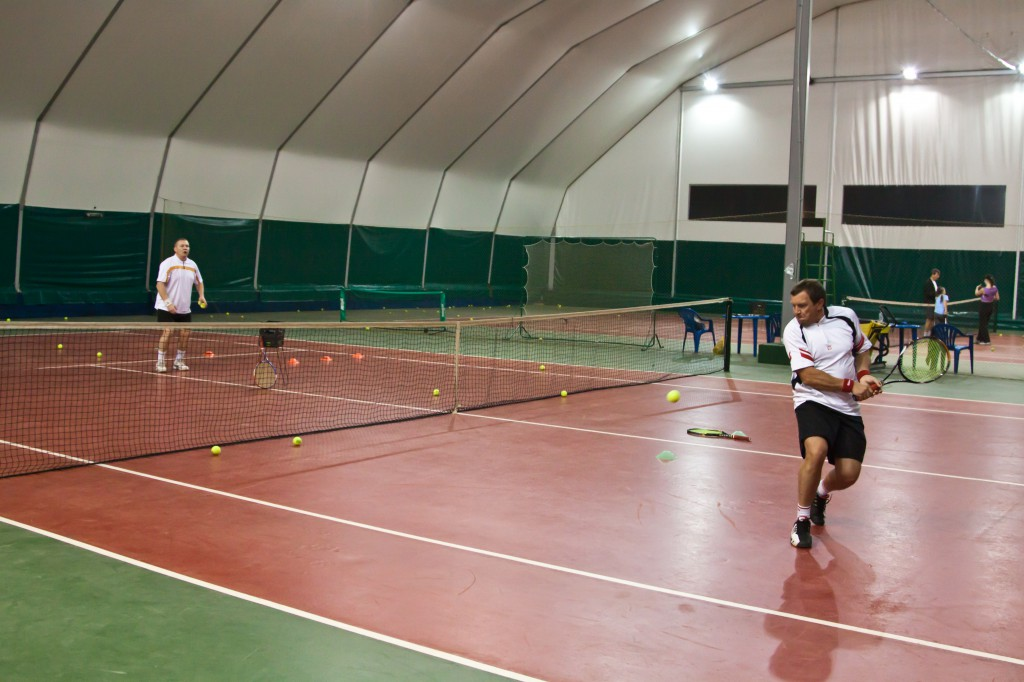 Открытие теннисного клуба: 2 крытых и 2 открытых теннисных корта с современным синтетическим, травяным, грунтовым и твердым профессиональным покрытием, удобные раздевалки, качественный инвентарь, высококвалифицированный тренерский состав, которые позволят всем желающим приобщиться к красивейшему виду спорта, вести здоровый образ жизни и добиваться высоких спортивных результатов.
План маркетинга
В рамках раздела был рассмотрен рынок услуг теннисных клубов г. Тверь, определены основные конкуренты и рассчитаны оптимальные цены.
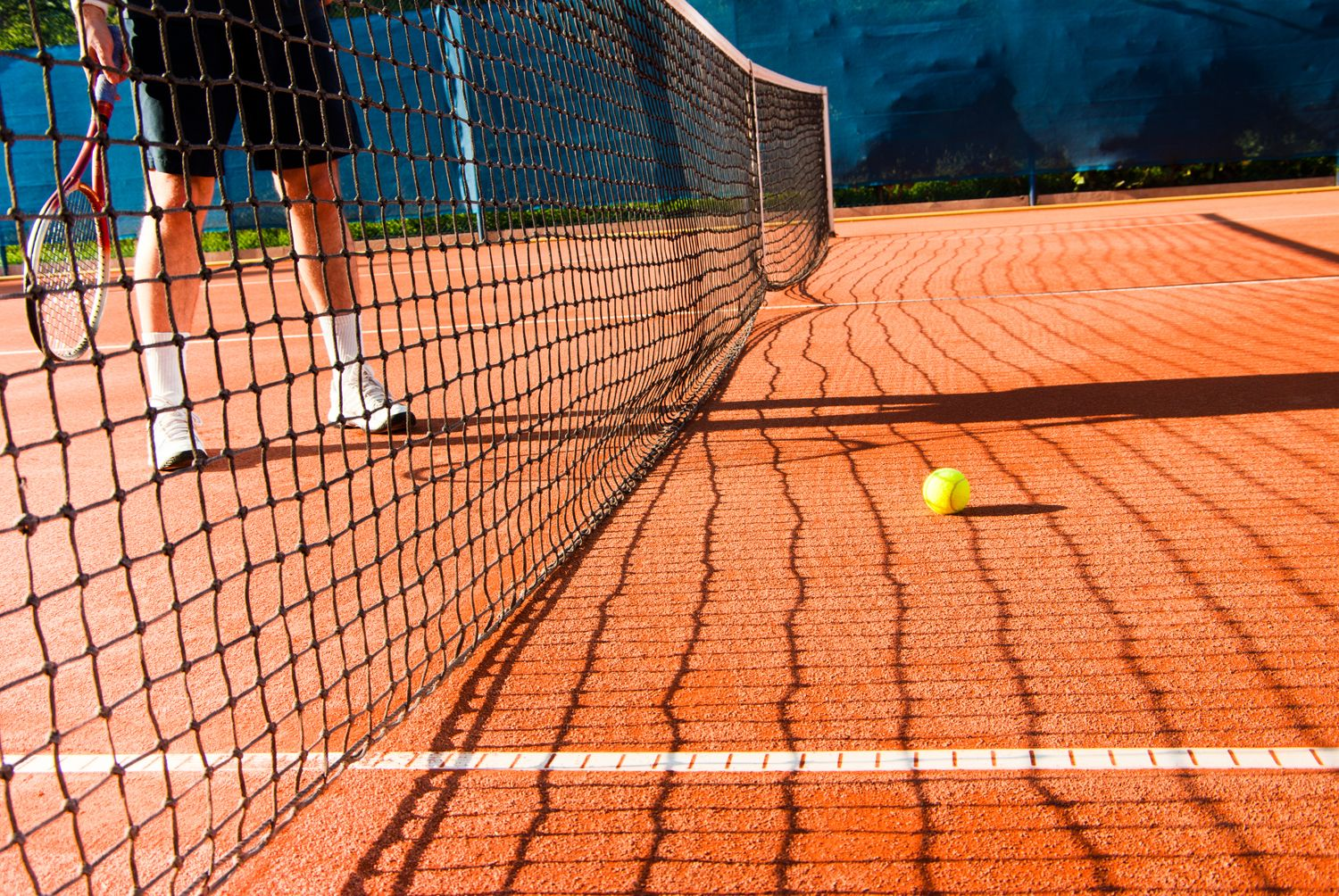 План маркетинга
Согласно исследованию в г. Тверь отсутствует достаточное количество тренировочных площадок для игры в теннис. Дефицит мест в первую очередь связан с высокой ценой аренды. 
Данное обстоятельство предоставляет возможность стремительного захвата рынка.
План маркетинга
В связи с тем, что теннис популярен среди всех возрастных групп и не требует предварительной подготовки, целевой аудиторией будут как дети, так и взрослые, профессионалы и любители.
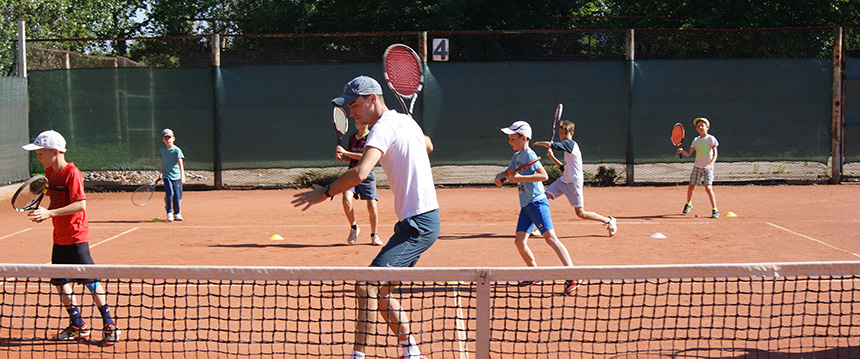 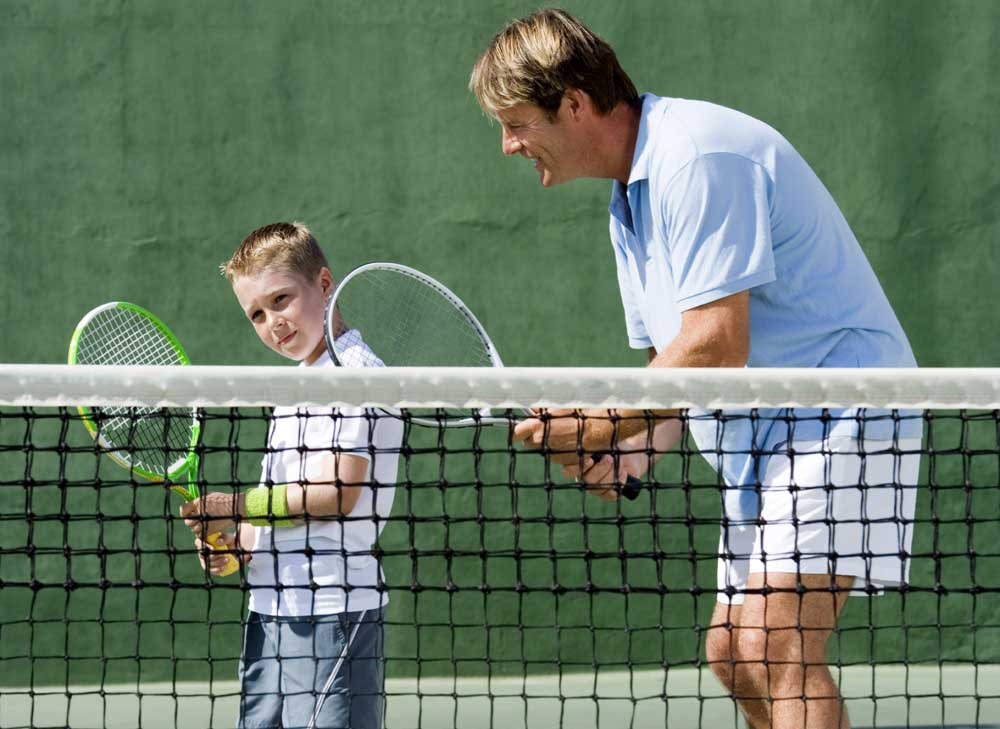 План маркетинга
Отличительные черты данного проекта: 
Более низкий относительно текущего рынка уровень цен
Более современное и комфортное оснащение и развитая инфраструктура, предназначенные для занятий коллективов спортивных школ и профессионалов, проведения соревнований, отдыха любителей и корпоративных команд
Высокое качество оказания услуг
Гибкость выбора кортов и экипировки под себя
Возможность занятия с тренерами по разным уровням подготовки
Стратегическая цена – 1000 руб
План маркетинга – стратегическая канва
Производственный план
Основные средства: 4 корта, выдаваемая экипировка
Сметная калькуляция себестоимости услуг планируется по схеме: З/пл основного персонала + З/пл вспомогательного персонала + отчисления ФОТ + амортизация основных средств + расходы на рекламу
Целевая себестоимость одного часа игры (плановое количество услуг в месяц – 1200; сроки эксплуатации основных средств – 10 лет): 500 руб
Организационный план
Приобретение земельного участка – 16,7 млн. руб.
Строительно-монтажные работы – 11 млн. руб.
Приобретение оборудования – 850 тыс. руб.
Создание сайта – 150 тыс. руб.
Рекламная компания – 1,5 млн. руб.
Прочее – 12,263 млн. руб.
     Итого: 42,513 млн. руб.
Организационный план
Планируемый штат: 7 человек
Директор
Администратор
Бухгалтер
4 тренера
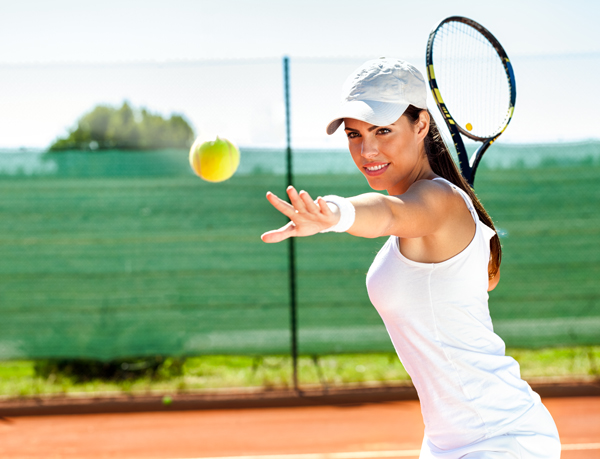 Страхование рисков
В целях оценки устойчивости и эффективности проекта в условиях неопределенности и риска нами применена укрупненная оценка устойчивости.
Размер поправки на риск недополучения предусмотренных проектом доходов принят равным 9%, что соответствует увеличению объема продаж уже существующих услуг (указанная величина поправки на риск введена Постановлением Правительства РФ от 22.11.97 N 1470).
Движение денежных потоков Эффективность бизнес-плана
Расчет окупаемости проекта (статический метод)
Расчет окупаемости проекта (динамический метод)
Расчет чистой приведенной стоимости проекта с учетом риска
Спасибо за внимание